Derivativos Financeiros
Modelo Binomial
Determinação do Prêmio da Opção
Discutiremos modelos baseados em duas hipóteses: condição de não arbitragem (o preço atual de um ativo é igual ao seu valor presente) e uso de uma distribuição de probabilidades
Modelo Binomial
Modelo de Black-Scholes (lognormal, ou 			seja, logaritmo dos preços 			tem distribuição normal)
Modelo Binomial
Considere que não há possibilidade de arbitragem para o investidor
Exemplo – Passo único:
Considere um ativo cujo preço a vista seja $ 20;
Ao final de 3 meses, o preço poderá tanto subir para $ 22 quanto cair para $ 18;
O preço de exercício de uma opção europeia de compra é de $ 21 em 3 meses.
Valor da opção será:
	$ 1, se o preço atingir $ 22
	$ 0, se o preço cair para $ 18
Modelo Binomial
Exemplo – Passo único:
Preço do ativo = $ 22
Preço da opção = $ 1
Preço do ativo = $ 20
Preço do ativo = $ 18
Preço da opção = $ 0
Modelo Binomial
Exemplo – Passo único:
Considere uma carteira composta por D ativos e uma posição vendida numa opção de compra
Calculando o valor da carteira sem risco:
se o preço atingir $ 22
	Valor da carteira = 22D - 1

se o preço cair para $ 18
	Valor da carteira = 18D - 0
Modelo Binomial
Exemplo – Passo único:
Considere uma carteira composta por D ativos e uma posição vendida numa opção de compra
Calculando o valor da carteira sem risco:



A carteira não terá risco se o valor de D deixar ambos valores finais das carteiras iguais
se o preço atingir $ 22
	Valor da carteira = 22D - 1

se o preço cair para $ 18
	Valor da carteira = 18D - 0
Modelo Binomial
Exemplo – Passo único:
Considere uma carteira composta por D ativos e uma posição vendida numa opção de compra
Calculando o valor da carteira sem risco
A carteira não terá risco se o valor de D deixar ambos valores finais das carteiras iguais
22D - 1 = 18D 
4D = 1
D = 0,25
Carteira:
0,25 ativo e 1 opção
Modelo Binomial
Exemplo – Passo único:
Considere uma carteira composta por D ativos e uma posição vendida numa opção de compra
Calculando o valor da carteira sem risco
A carteira não terá risco se o valor de D deixar ambos valores finais da cateira iguais
se o preço atingir $ 22
	22.0,25 – 1 = 4,5
se o preço cair para $ 18
	18.0,25 – 0 = 4,5
Carteira:
0,25 ativo e 1 opção
Modelo Binomial
Exemplo – Passo único:
se o preço atingir $ 22
	22.0,25 – 1 = 4,5
se o preço cair para $ 18
	18.0,25 – 0 = 4,5
Carteira:
0,25 ativo e 1 opção
Na ausência de oportunidade de arbitragem, carteira sem risco rendem taxa de juros livre de risco.
Considerando taxa livre de risco = 12% a.a.
Modelo Binomial
Exemplo – Passo único:
se o preço atingir $ 22
	22.0,25 – 1 = 4,5
se o preço cair para $ 18
	18.0,25 – 0 = 4,5
Carteira:
0,25 ativo e 1 opção
Considerando taxa livre de risco = 12% a.a.
Valor presente da carteira:
4,5.e-0,12x0,25 = 4,367
Modelo Binomial
Exemplo – Passo único:
se o preço atingir $ 22
	22.0,25 – 1 = 4,5
se o preço cair para $ 18
	18.0,25 – 0 = 4,5
Carteira:
0,25 ativo e 1 opção
4,5.e-0,12x0,25 = 4,367
Preço do ativo hoje = $ 20  e  preço da opção = f
4,367 = 20x0,25 – f = 5 – f
5 – f = 4,367       f = 0,633
Modelo Binomial
Generalização:
Preço do ativo: S
Preço atual da opção: f
Opção dura o tempo T
O preço do ativo pode atingir:
Su (u > 1), isto é, movimento ascendente de 				u - 1
Sd (d < 1), isto é, movimento descendente de 				1 - d
Modelo Binomial
Generalização:
Preço do ativo: S
Preço atual da opção: f
Opção dura o tempo T
O preço do ativo pode atingir:
Su (u > 1)  retorno da opção = fu
Sd (d < 1)  retorno da opção = fd
Modelo Binomial
Generalização:
Preço do ativo = Su
Preço da opção = fu
Preço do ativo = S
Preço da opção = f
Preço do ativo = Sd
Preço da opção = fd
Modelo Binomial
Generalização:
Considere uma carteira composta por D ativos e uma posição vendida numa opção de compra
Calculando o valor da carteira sem risco:
D é a razão da mudança no preço da opção em relação à mudança no preço do ativo conforme nos movemos entre os nós
SuD – fu = SdD – fd
(Su – Sd)D = fu – fd

D =
fu – fd
Su – Sd
Modelo Binomial
Generalização:
Seja r a taxa de juro livre de risco
Então o valor atual da carteira é:
(SuD – fu).e-rT



SD – f = (SuD – fu).e-rT
Modelo Binomial
Generalização:
Substitua o D na equação obtida e isole o f:
SD – f = (SuD – fu).e-rT
fu – fd
fu – fd
D =                  =
Su – Sd
S(u – d)
Anexo
Modelo Binomial
Generalização:
Substituindo D na equação obtida e isolando f:
SD – f = (SuD – fu).e-rT
fu – fd
fu – fd
D =                  =
Su – Sd
S(u – d)
f = e-rT[pfu + (1 – p) fd]
erT – d
Em que   p =
u – d
Modelo Binomial
Generalização:
erT – d
Verifique no exemplo visto anteriormente
Em que   p =
f = e-rT[pfu + (1 – p) fd]
u – d
Preço do ativo = $ 22
Preço da opção = $ 1
Preço do ativo = $ 20
Preço do ativo = $ 18
Preço da opção = $ 0
Modelo Binomial
Generalização:
erT – d
Em que   p =
f = e-rT[pfu + (1 – p) fd]
u – d
Valor atual da opção é o seu valor futuro esperado descontado à taxa livre de risco
Modelo Binomial
Preço esperado do ativo no instante T:
E(ST) = pSu + (1 – p)Sd
 E(ST) = pS(u – d) + Sd
erT – d
p =
u – d
E(ST) = (erT – d)S(u – d) + Sd

E(ST) = (erTS – dS) + Sd
E(ST) = SerT
u – d
O preço do ativo aumenta, em média, à taxa livre de risco
Modelo Binomial
Árvores binomiais de passo duplo:
Preços do ativo
Preço de Exercício = 21
24,2
22
19,8
20
18
16,2
Modelo Binomial
Árvores binomiais de passo duplo:
Preços do ativo
Preço de Exercício = 21
Valor da Opção
24,2
?
22
19,8
20
?
18
16,2
?
Modelo Binomial
Árvores binomiais de passo duplo:
Preços do ativo
Preço de Exercício = 21
Valor da Opção
24,2
3,2
22
19,8
20
0,0
18
16,2
0,0
Modelo Binomial
Árvores binomiais de passo duplo:
Preços do ativo
Preço de Exercício = 21
Valor da Opção
24,2
3,2
22
19,8
?
20
0,0
18
16,2
?
0,0
erT – d
p =
f = e-rT[pfu + (1 – p) fd]
u – d
Modelo Binomial
Árvores binomiais de passo duplo:
Preços do ativo
Preço de Exercício = 21
Valor da Opção
24,2
3,2
22
19,8
2,0256
20
0,0
18
?
16,2
0,0
0,0
erT – d
p =
f = e-rT[pfu + (1 – p) fd]
u – d
Modelo Binomial
Árvores binomiais de passo duplo:
Preços do ativo
Preço de Exercício = 21
Valor da Opção
24,2
3,2
22
19,8
2,0256
20
0,0
18
16,2
0,0
0,0
erT – d
p =
f = e-rT[pfu + (1 – p) fd]
u – d
Modelo Binomial
Árvores binomiais de passo duplo:
Preços do ativo
Preço de Exercício = 21
Valor da Opção
24,2
3,2
22
19,8
2,0256
20
0,0
18
1,2822
16,2
0,0
0,0
erT – d
p =
f = e-rT[pfu + (1 – p) fd]
u – d
Modelo Binomial
Generalizando:
erT – d
p =
u – d
Preços do ativo
Valor da Opção
Su²
fu = e-rT[pfuu + (1 – p) fud]
fuu
Su
fd = e-rT[pfud + (1 – p) fdd]
Sud
fu
S
fud
Sd
f
f = e-rT[pfu + (1 – p) fd]
Sd²
fd
fdd
f = e-2rT[p²fuu + 2p(1 – p)fud + (1 – p)² fdd]
Modelo Binomial
Exemplo:
erT – d
p =
u – d
Qual o valor de uma opção europeia de venda para dois anos, com preço de exercício de $ 52, sobre um ativo com preço atual de $ 50 ?
Suponha que haja dois intervalos de tempo (um ano cada) e que, a cada intervalo, o preço do ativo suba numa proporção de 20% ou caia na mesma proporção. 
A taxa de juro livre de risco é de 5% a.a.
f = e-2rT[p²fuu + 2p(1 – p)fud + (1 – p)² fdd]
Modelo Binomial
Exemplo:
erT – d
p =
Preço de Exercício = 52
u – d
72
0
60
48
1,4148
50
4
40
4,1927
32
9,4639
20
f = e-2rT[p²fuu + 2p(1 – p)fud + (1 – p)² fdd]
Modelo Binomial
O Delta:
O delta de uma opção é a razão de mudança no preço da opção do ativo em relação à mudança no preço do ativo objeto.
É a quantidade de ativo que devemos ter para cada opção vendida de modo a criar um hedge sem risco.
Delta de opção de compra é positivo
 Delta de opção de venda é negativo
Modelo Binomial
O Delta:
Preço do ativo = $ 22
Preço da opção = $ 1
Preço do ativo = $ 20
Preço do ativo = $ 18
Preço da opção = $ 0
Modelo Binomial
O Delta:
24,2
3,2
22
19,8
2,0256
20
0,0
18
16,2
0,0
0,0
Modelo Binomial
O Delta:
24,2
3,2
22
19,8
2,0256
20
0,0
18
16,2
0,0
0,0
Modelo Binomial
O Delta:
24,2
3,2
22
19,8
2,0256
20
0,0
18
16,2
0,0
O delta muda com o tempo
0,0
Modelo Binomial
O Delta:
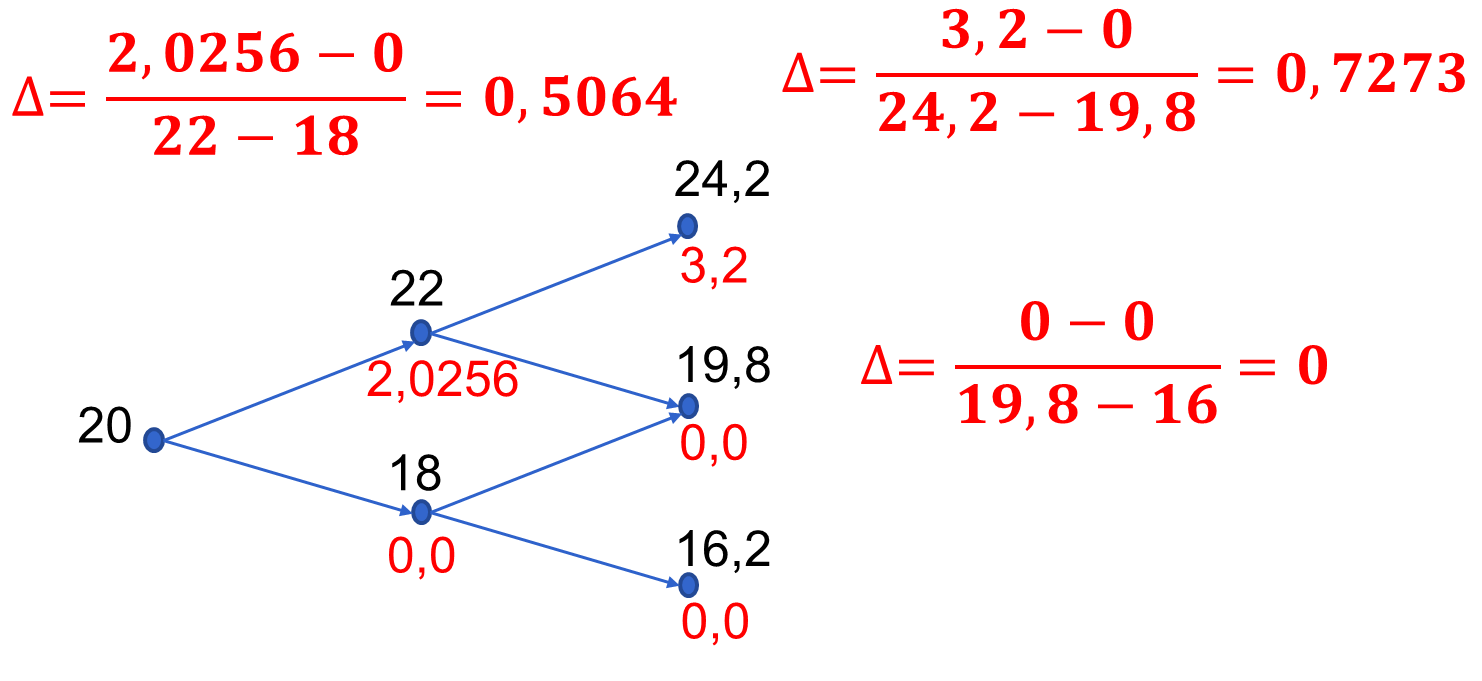 O delta muda com o tempo
Para manter um hedge sem risco com uso de uma opção e do ativo objeto, é preciso ajustar as posições no ativo periodicamente.
Modelo Binomial
O Modelo Binomial na prática:
Na prática há bem mais que dois períodos (passos binomiais) ...

Se houver, por exemplo, 30 passos, serão 230 (isto é, cerca de um bilhão) de trajetórias...
Modelo Binomial
O Modelo Binomial na prática:
Os valores de u e d são determinados a partir da volatilidade de preço do ativo, s.

Há varias formas de fazer isso, uma possibilidade é:
Modelo Binomial
O Modelo Binomial na prática:
Assim, o grupo de equações que define a árvore será:
Anexo MAtemático
Modelo Binomial
Generalização:
Substitua D na equação obtida e isole f:
SD – f = (SuD – fu).e-rT
fu – fd
fu – fd
D =                  =
Su – Sd
S(u – d)
Modelo Binomial
fu – fd
D =
SD – f = (SuD – fu).e-rT
S(u – d)
S(fu – fd)  – f = [Su(fu – fd) – fu].e-rT
S(u – d)
S(u – d)
(fu – fd)  – f =  u(fu – fd).e-rT – fu.e-rT
(u – d)
(u – d)
f = fu.e-rT – u(fu – fd).e-rT + (fu – fd)
(u – d)
(u – d)
Modelo Binomial
fu – fd
D =
SD – f = (SuD – fu).e-rT
S(u – d)
f = fu.e-rT – u(fu – fd).e-rT + (fu – fd)
(u – d)
(u – d)
f = ufu.e-rT – dfu.e-rT– u. fu.e-rT + u.fd.e-rT + fu – fd
(u – d)
f = – dfu.e-rT + u.fd.e-rT + fu – fd
(u – d)
Modelo Binomial
fu – fd
D =
SD – f = (SuD – fu).e-rT
S(u – d)
f = – dfu.e-rT + u.fd.e-rT + fu – fd
(u – d)
f = e-rT [– dfu + u.fd + fu erT – fd erT]
(u – d)
f = e-rT [– dfu + fu erT + u.fd – fd erT]
(u – d)
Modelo Binomial
fu – fd
D =
SD – f = (SuD – fu).e-rT
S(u – d)
f = e-rT [– dfu + fu erT + u.fd – fd erT]
(u – d)
f = e-rT  (erT– d) fu + (u – erT).fd
(u – d)
(u – d)
u – d
erT – d
erT – d
u – erT
–
=
Seja p =
Então (1 – p) =
u – d
u – d
u – d
u – d
Modelo Binomial
fu – fd
D =
SD – f = (SuD – fu).e-rT
S(u – d)
f = e-rT  (erT– d) fu + (u – erT).fd
(u – d)
(u – d)
u – d
erT – d
erT – d
u – erT
–
=
Seja p =
Então (1 – p) =
u – d
u – d
u – d
u – d
f = e-rT[pfu + (1 – p) fd]